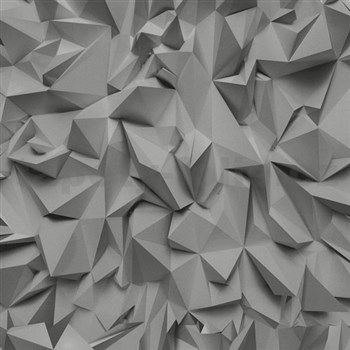 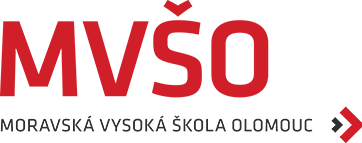 MARKETINGOVÝ VÝZKUM
Olomouc 2022
Ing. Lenka Prachařová, Ph.D.
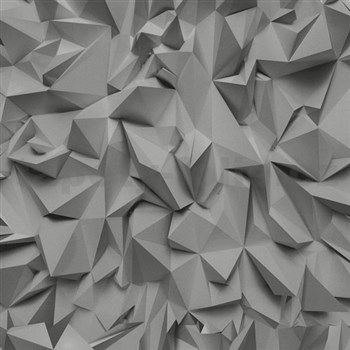 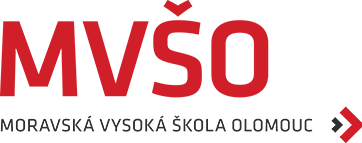 ZÁPOČET
Aktivní účast na hodinách (2 absence).
ZÁPOČTOVÁ SEMINÁRNÍ PRÁCE na téma „MARKETINGOVÝ VÝZKUM“ (max. 30 bodů, min.15 bodů). 
Odevzdání seminární práce do 12.12.2022 do IS.
ZÁPOČTOVÝ PÍSEMNÝ TEST dne 13.12.2022 (max. 30 bodů, min.15 bodů), opravný termín 20.12.2022.
ZKOUŠKA
Kombinovaná před termín 20.12.2022 (max. 40 bodů, min. 25 bodů) další termíny zkoušky viz. termíny v IS.
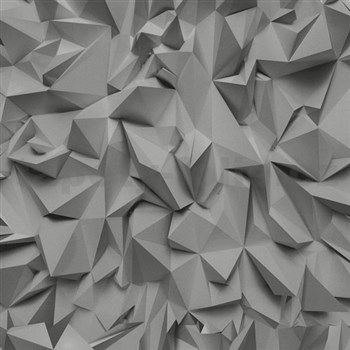 ZÁPOČTOVÁ SEMINÁRNÍ PRÁCE
Téma: Marketingový výzkum produktu
Rozsah: 10-15 stran
Obsah: 	1. Titulní list
		2. Obsah
		3. Úvod
		4. Marketingový výzkum (seznámení s produktem, firmou, forma provádění výzkumu, místo provádění výzkumu, dotazník a jeho otázky, vyhodnocení dotazníku, grafické zpracování, komentáře)
		5. Závěr (vyhodnocení celého výzkumu)
Typ souboru: MS Word
Termín odevzdání: IS do 12. prosince 2022
Hodnocení: min. 15 bodů max. 30 bodů
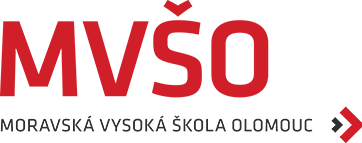 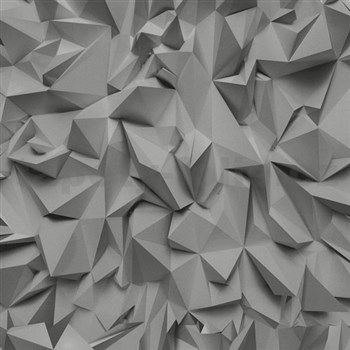 TÉMATA
1. Úloha marketingového výzkumu v podniku2. Informační systém a znalostní management3. Proces marketingového výzkumu4. Humánní stránka marketingového výzkumu5. Definování problému a výzkumný proces6. Explorační výzkum a kvalitativní analýza7. Sekundární a primární data8. Pozorování a experiment9. Měření a návrh dotazníku10. Práce v terénu, návrh a procesy vzorkování11. Editování, kódování, analýza dat12. Komunikační proces s výsledky výzkumu
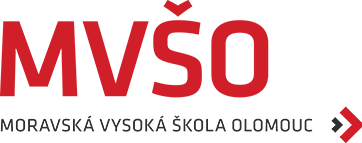